Global Shelter Cluster
UK Shelter Forum 
11 Nov 2016
1
Achievements 2015 & 2016
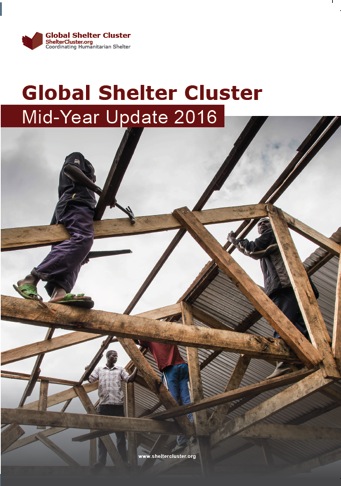 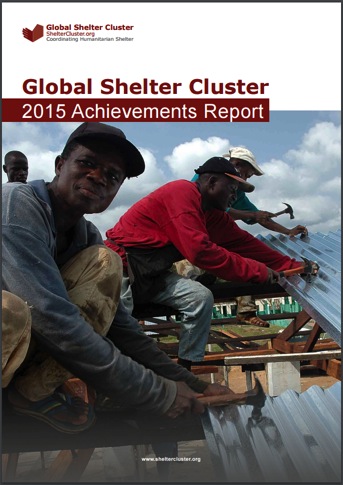 2
[Speaker Notes: Documents available here: http://www.sheltercluster.org/global]
26 Shelter Clusters or cluster-like
Ukraine
 UNHCR
Afghanistan
UNHCR/IOM
Syria
 UNHCR
Palestine
NRC/ACTED
Nepal
 IFRC
Chad
 UNHCR/IOM
Sudan
 UNHCR
Mali
UNHCR/IOM
Bangladesh
IFRC/UNDP
Iraq
 UNHCR
Yemen
 UNHCR
Philippines
IFRC - IOM
South Sudan
 IOM/World Vision
El Salvador
HfH/IFRC
Ethiopia
 IOM
Myanmar
UNHCR
Pacific Region
IFRC
Nigeria
 NEMA/IOM/UNHCR
Somalia
 UNHCR
CAR
UNHCR/ACTED
Ecuador
IFRC
Kenya
  IOM / KRCS
DRC
  UNICEF/CRS
Fiji
IFRC
Mozambique
IFRC/UNHABITAT
Malawi
IFRC
Conflict
Natural disasters
Both
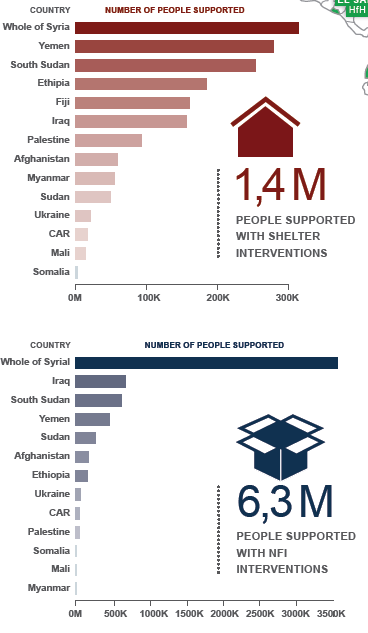 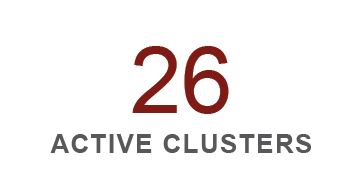 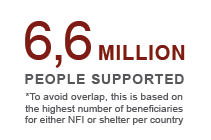 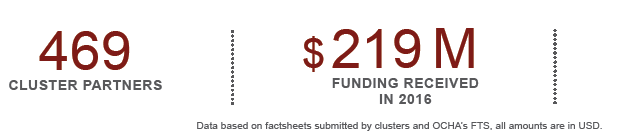 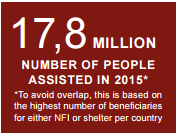 4
GSC Structure
SAG
DCG
Global Cluster
TWiGs
CoPs
Support
Team
[Speaker Notes: The Global Shelter Cluster is structured in different bodies in a similar way as country-level clusters are structured:
The Strategic Advisory Group (SAG) is a permanent body that works to advance the cluster’s strategic direction.
Current SAG members are: ACTED, CARE Int’l, Habitat for Humanity, InterAction, IOM, NRC, Save the Children Int’l, UNHABITAT, World Vision Int’l, IFRC, UNHCR
The Donor Consultation Group (DCG) is a consultative body made of self-selected donors that meets with the SAG once every three months. It is .
Current DCG members are: DFID, ECHO and USAID. Additional donors can be invited.
The Working Groups (WG) are created to address a certain gap and they disappear once that the gap is addressed:
WGs in 2016: Cash WG, Shelter Projects WG, Building Practices WG, Shelter and GBV WG
The Communities of Practice gather people that are interested in certain areas of work such as coordination, information management, environment.
The Support Team is the Secretariat of the GSC and it is responsible for the day-to-day running of the cluster. We will talk a bit more about it later.]
Strategic Advisory Group (SAG)
ACTED
CARE International
CRS
Habitat for Humanity
IFRC
InterAction
IOM
NRC
Save the Children
UNHABITAT
UNHCR
World Vision International
6
GSC support team
Grant Management
Information Management
Global Cluster Coordinators
Deputy Coordinators
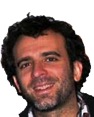 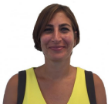 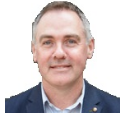 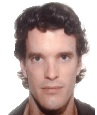 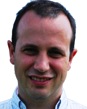 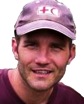 Petya Boevska
ECHO grant manager UNHCR
Bo Hurkmans
IMO UNHCR
Brett Moore
Conflict UNHCR
Miguel Urquia
Conflict UNHCR
Ela Serardoglu
Natural Disasters IFRC
Pablo Medina
Natural Disasters IFRC
Neil Bauman 
GFP IFRC/CanRC
Technical Coordinators
Senior Roving Coordinators
Global Focal Points for Coordination
Communication & Advocacy
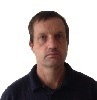 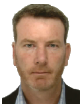 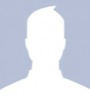 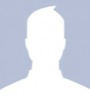 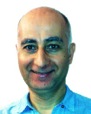 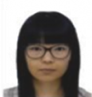 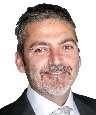 Cecilia Braedt
IFRC/Lux RC
Vacant
NRC
Wardell Eastwood
UNHCR
Graham Eastmond
UNHCR
Shirin Narymbaeva
Website support IFRC
Gregg McDonald
GFP UNHCR
Davide Nicolini
GFP UNHCR/SDC
Assessment M&E
Roving Focal Points
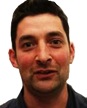 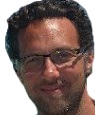 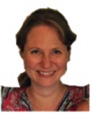 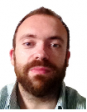 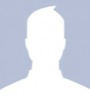 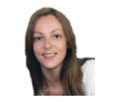 Joseph Ashmore
GFP IOM
Tom Bamforth
GFP IFRC
Vincent AnnoniREACH/Impact Initiatives
David Dalgado
IFRC
Anna Pont
Americas 
UN-HABITAT
[Speaker Notes: More on what this team does can be found here:
http://sheltercluster.org/what_we_do 
http://www.sheltercluster.org/global_support_team_activities]
Global Surge Capacity
New roles introduced in 2016

Senior Roving Cluster Coordinators: 2

Technical Coordinators: 2
8
[Speaker Notes: Each of the GFPs introduces him/herself and where has been]
Communities of Practice & Helpdesk
Coordination
Information Management
Technical
Environment
Gender and Diversity
Recovery
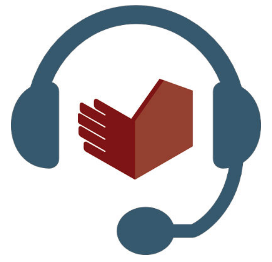 Helpdesk@sheltercluster.org
Working Groups
Cash and Shelter
NFIs and meeting household needs
Construction Standards 
GBV and Shelter
Shelter Projects 2015-2016
State of the Humanitarian Shelter
10
Cash and shelter
Position paper
Literature review
Cash and Shelter IM implications
Guidance
11
Outputs of the GBV WG and Site Planning
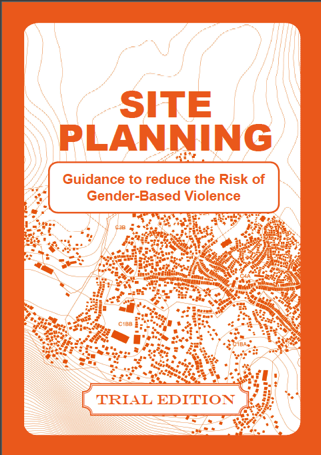 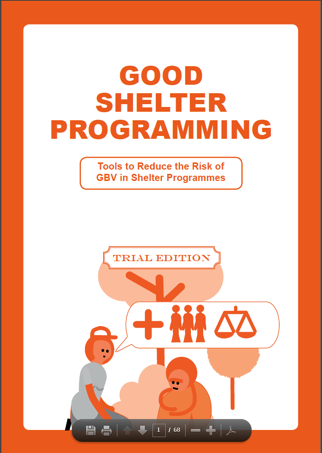 12
ShelterCaseStudies.org
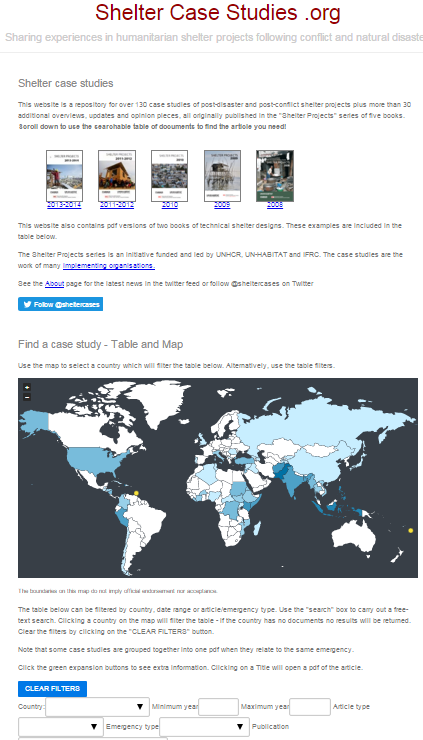 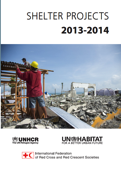 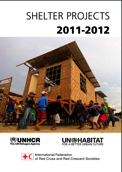 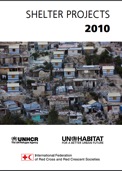 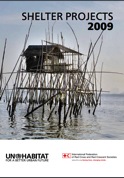 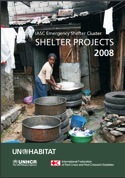 13
GSC meeting
5-6 October 2016 in Geneva
122 participants 
From 36 different shelter partners
Key challenges identified:
More predictable funding for shelter ops
Harmonized data collection
Increased coordination capacity at sub-national level
14
Thank you!

More info:
www.sheltercluster.org
Twitter: @sheltercluster
Supported by:
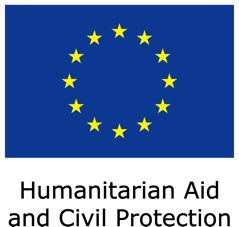